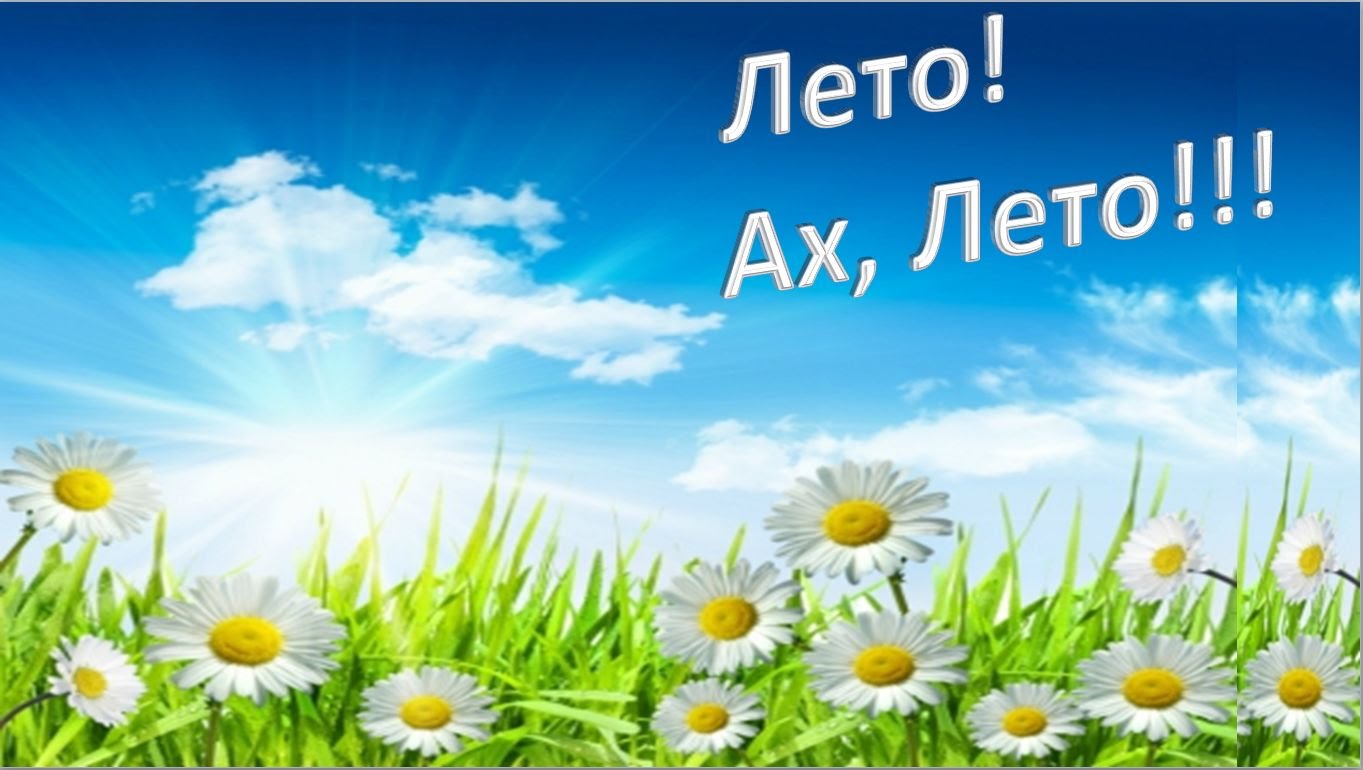 Подготовил: воспитатель Абрамова Е.А.
Подготовительной группы №7
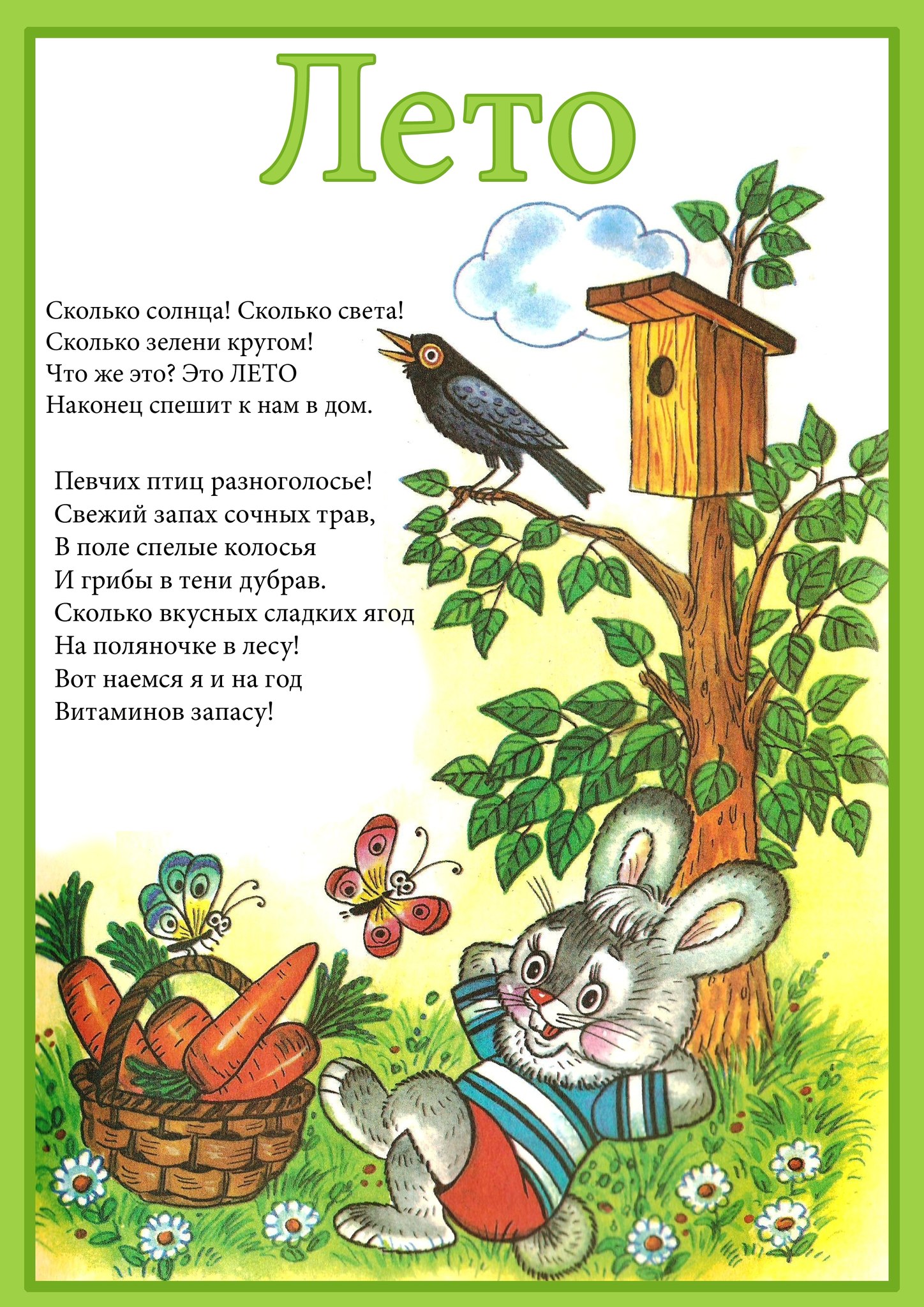 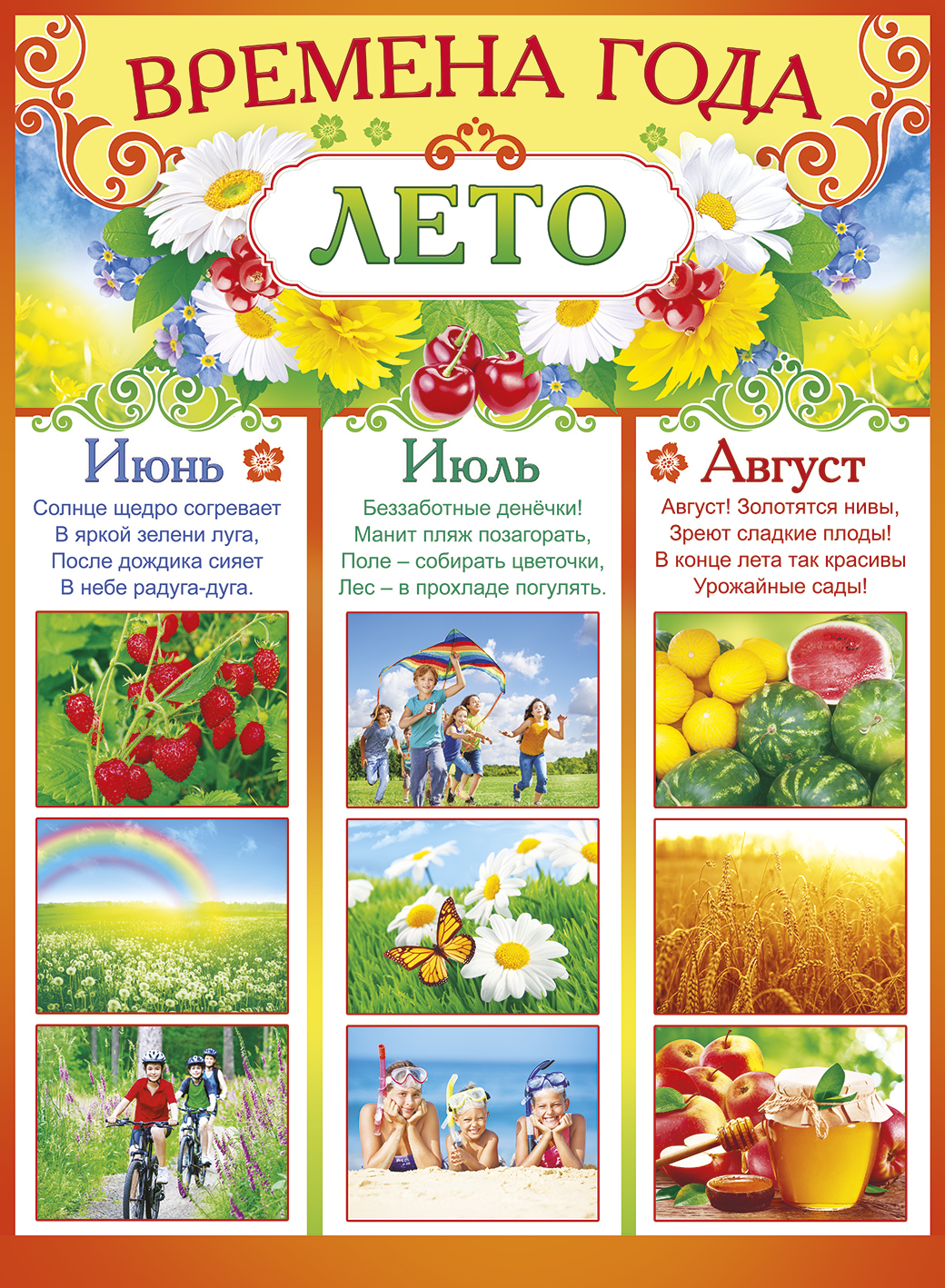 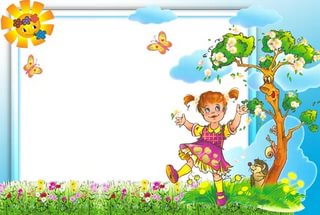 Пришел июнь."Июнь! Июнь!" -В саду щебечут птицы...На одуванчик только дунь -И весь он разлетится.
В июне наступает теплая пора лета. Лето еще в самом начале, поэтому могут быть и холодные деньки, бывают дожди и грозы, но в целом погода в месяце хорошая. Можно больше проводить времени на улице, рассматривать цветных бабочек, гулять в саду и носить панамку от солнца, ведь теперь солнышка очень много и дни, ближе к концу июня, становятся самыми длинными в году.
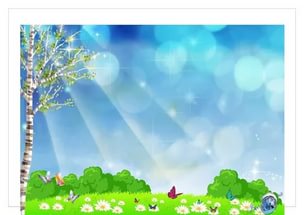 ИЮЛЬ
Самый жаркий и знойный месяц. Солнце припекает настолько сильно, что гулять лучше пораньше с утра и вечером. Можно помогать в саду и на огороде, не забывая защищаться от жарких солнечных лучей. И еще знать, что в любой момент, даже в самую ясную погоду, могут нагрянуть тучи и разразится гроза, потому что, июль самый грозовой месяц. Но обычно гроза быстро проходит и вновь выглядывает солнышко.
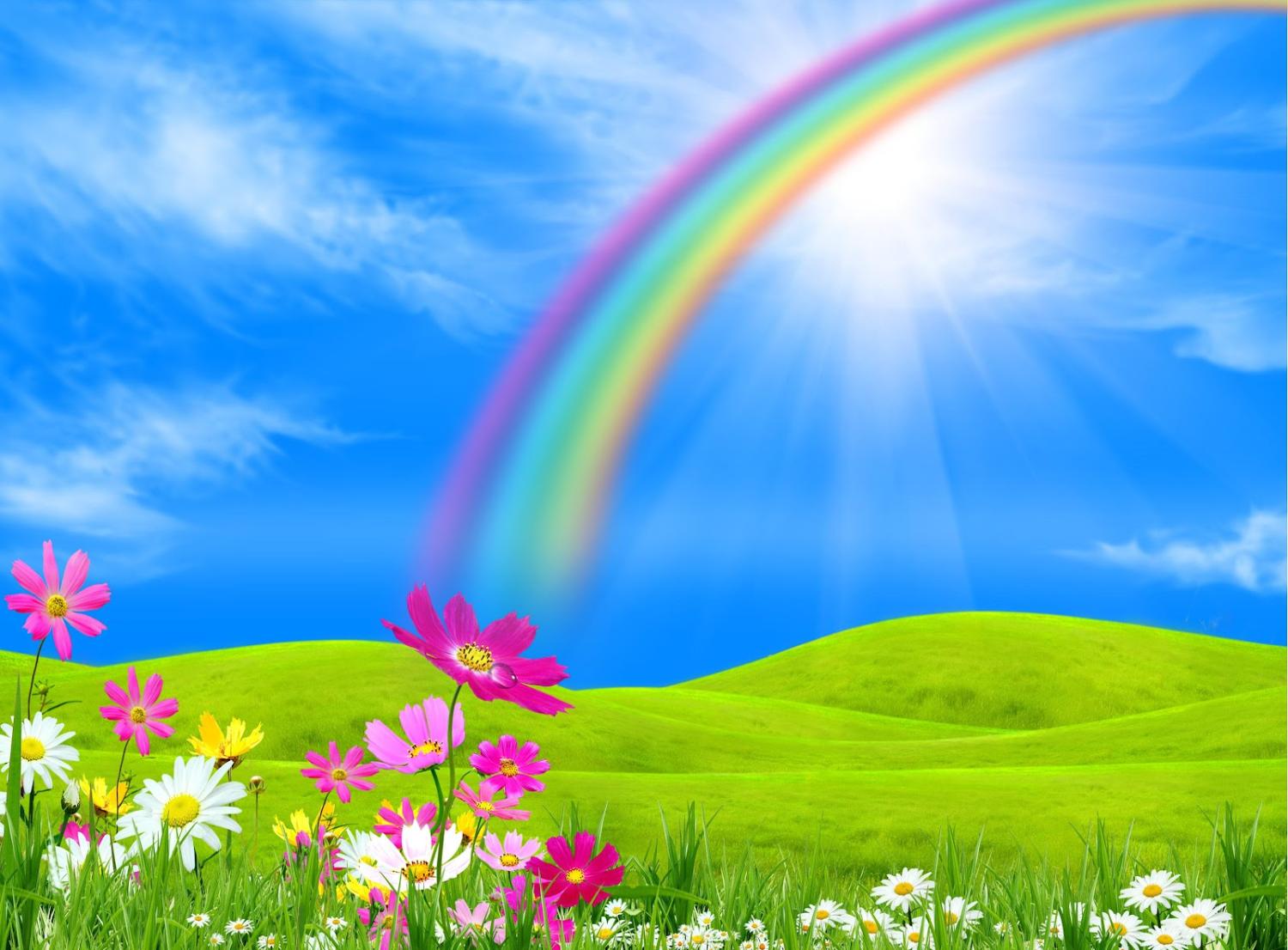 Вкусная и сладкая пора - август. Грядки и кусты дарят самые вкусные плоды. Можно поесть малинки, клубники, а если сходить в лес по грибы, то на солнечных опушках можно пособирать сладкую лесную землянику. Гулять в этом месяце одно удовольствие, ведь солнце уже не так припекает, а дни стоят теплые и спокойные. Вот только вечером одеваться надо уже чуть потеплее, так как солнышко садится начинает рано.
АВГУСТ
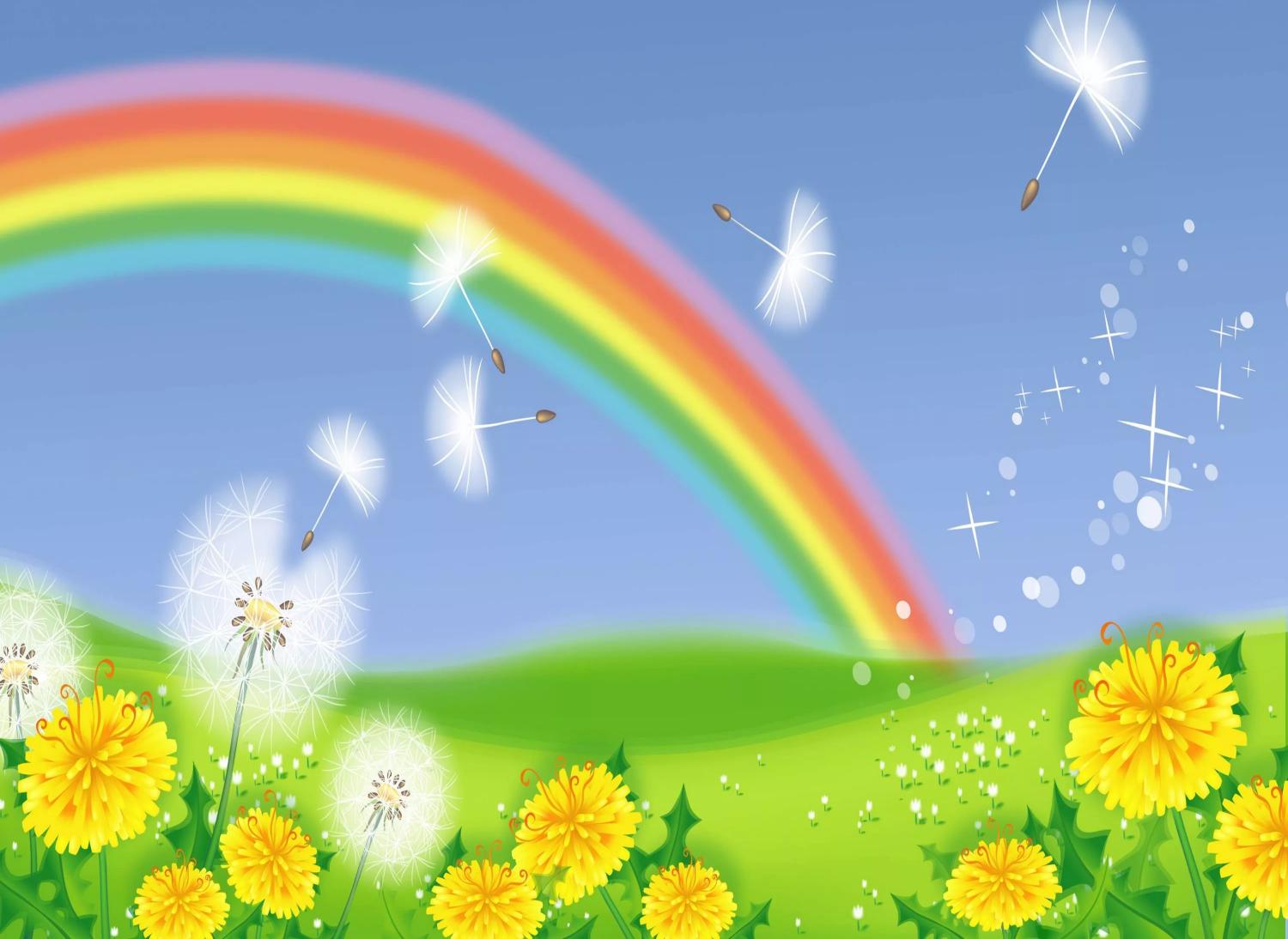 После дождя бывает, полнеба закрывает. Дуга красивая, цветнаяПоявится, затем растает. (радуга)
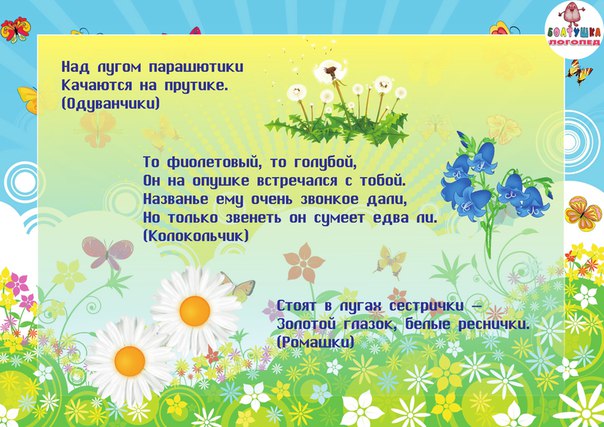